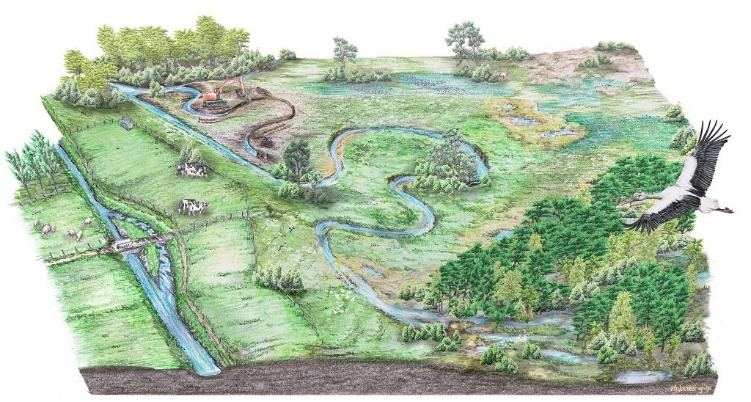 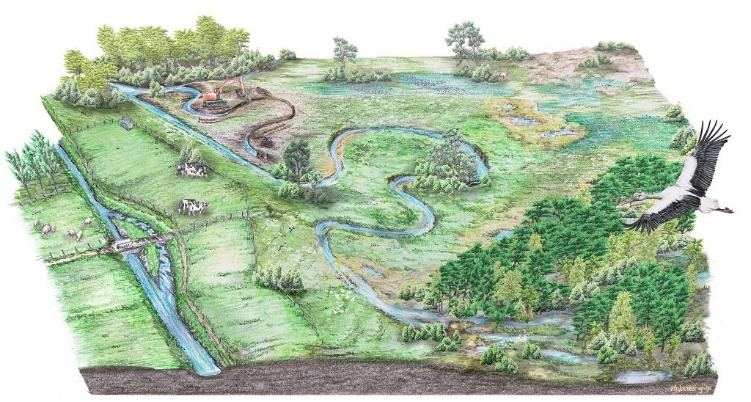 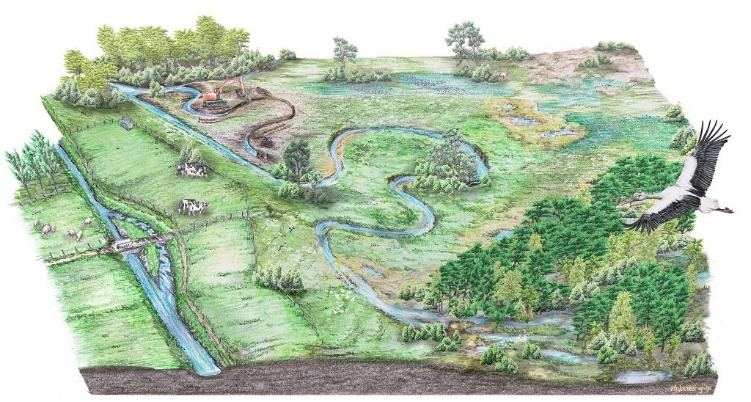 KV13Natuurlijk groen
Les 6
Natuurontwikkeling
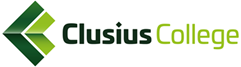 Planning en toetsing
Planning in het kort:
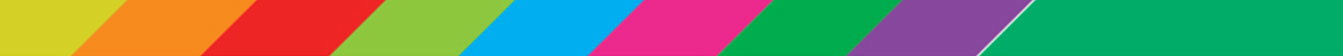 Planning en toetsing
Planning in het kort:
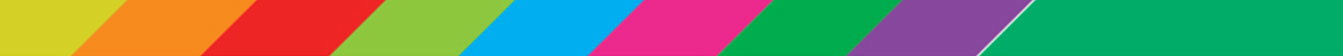 Deze les
Theorie en praktijk vandaag:

Natuurontwikkeling
Wat kan een bedrijf doen?
Het erf toen
Het nieuwe erf
Natuurbeheer op het erf
Natuurontwikkeling op het land

1 Nieuw leven door agrarisch natuurbeheer
2 Weidevogels

Afronden vorige lessen:
Les 4: 1 Flora in een agrarisch landschap (herbarium)
Les 5: 1 Landschap rondom Schagen
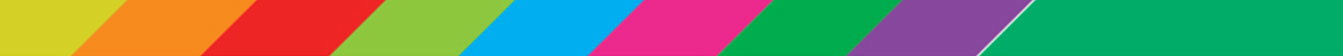 Natuurontwikkeling
Leerdoelen
Je kunt uitleggen wat agrarisch natuurbeheer inhoudt
Je kunt benoemen welke maatregelen je op en rond de boerderij kunt nemen om de natuur te beschermen
Je kunt landschapselementen herkennen en je kunt het belang van die elementen benoemen
Je kunt benoemen welke beheersmaatregelen je kunt nemen
Je kunt uitleggen wat biodiversiteit is
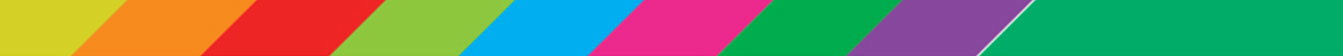 Natuurontwikkeling
Wat kan een bedrijf doen?
Biodiversiteit op peil houden
Planten, dieren en micro-organismen
Door bebouwing is de balans van de grond verdwenen en gaat de biodiversiteit hard achteruit
Natuurontwikkeling op en rond het erf
Omgeving voor onderdak en voedsel voor veel soorten dieren
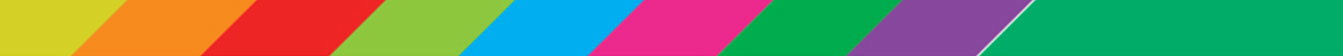 Natuurontwikkeling
Voorbeeld van natuurontwikkeling:
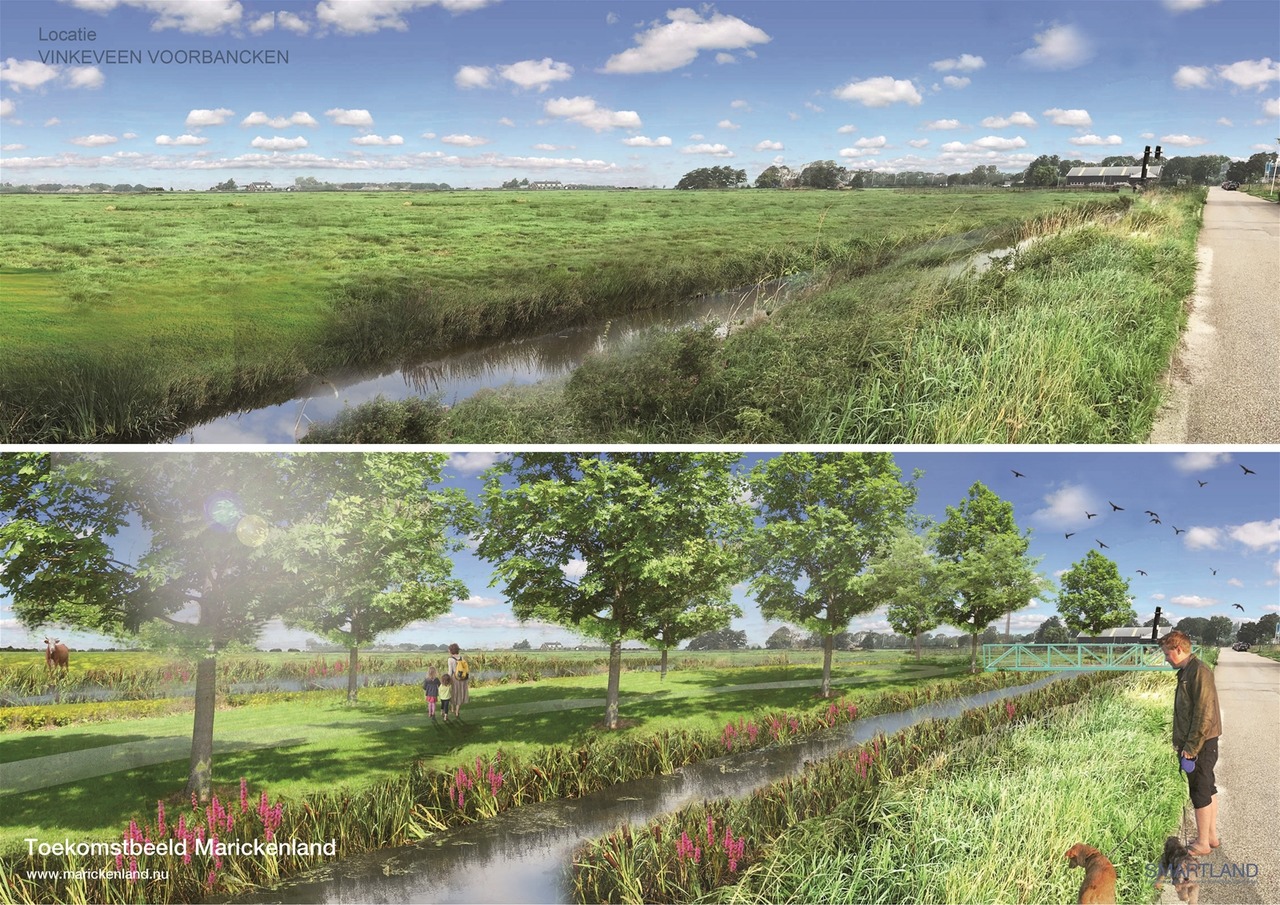 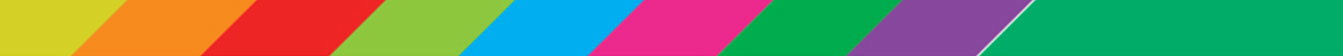 Natuurontwikkeling
Het erf toen
Vroeger stonden boerderijen op grote erven
Waren zelfvoorzienend
Nuttige beplanting zoals een moestuin, bloementuin, leibomen voor schaduw, geriefhoutbosjes, etc.
Voorzien in eigen levensmiddelen en materialen die nodig waren voor de boerderij
Waterput voor drinkwater
Dieren en boer onder hetzelfde dak
Je plaatst een bedrijf voor de komende 200 jaar
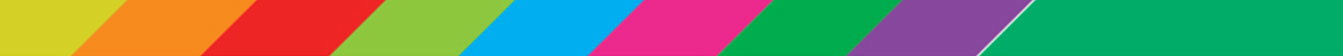 Natuurontwikkeling
Het nieuwe erf
Tegenwoordig zijn erven heel anders ingericht
Moeten functioneel zijn
Weinig tijd aan besteden
Toegankelijk voor grote machines en vrachtwagens
Bomen verwijderen voor goede ventilatie door de stal
Beton makkelijk schoon te maken/te reinigen
Woonhuis staat los van de stallen
Je plaatst een bedrijf voor een kortere tijd; willen vernieuwen wanneer mogelijk
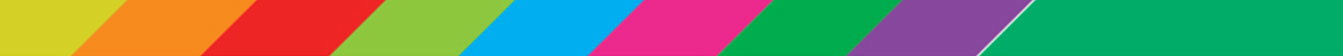 Natuurontwikkeling
Het nieuwe erf
Gevolgen:
Natuur en landschap op en rond het erf veranderd
Wilde dieren worden gezien als overlast
Bomen worden gezien als overlast

Maar.. Gelukkig worden er volop plannen gemaakt voor verbetering en toelaten van de natuur!
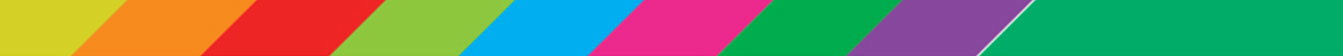 [Speaker Notes: Wilde dieren als overlast: vervuiling door uitwerpselen, eten van de voorraden, brengen (mogelijk) ziektes over, beschadigen het gebouw, beschadigen afdekfolie van de voervoorraad
Bomen als overlast: bladeren vallen uit en moeten worden opgeruimd, hout om te stoken is niet meer nodig (is nu gas)]
Natuurontwikkeling
Natuurbeheer op het erf
Zorgen voor zoveel mogelijk natuur in de beplanting op het erf:
Plant bomen én struiken
Plant soorten die insecten aantrekken
Plant soorten die bessen dragen
Plant doornachtige struiken
Maak een strook van 2 meter voor wilde planten
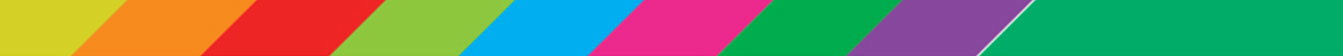 Natuurontwikkeling
Natuurbeheer op het land
Natuurbeheer moet niet ten koste gaan van de opbrengst van akker, weiland of kwekerij

Hoe krijgt de boer voldoende rendement uit zijn onderneming als hij toch meer rekening houdt met de natuur?
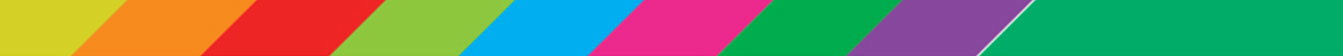 Natuurontwikkeling
Natuurbeheer op het land
Natuurbeheer:
Bescherming weidevogels  subsidie
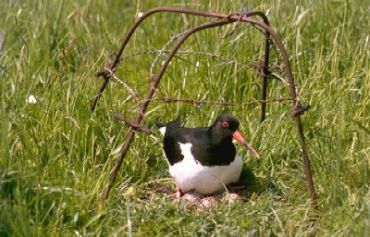 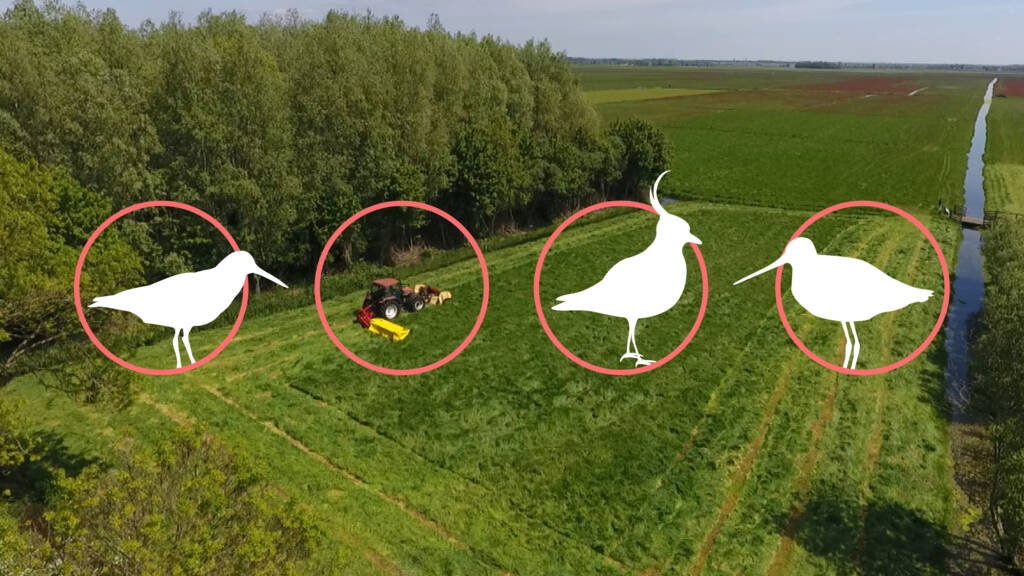 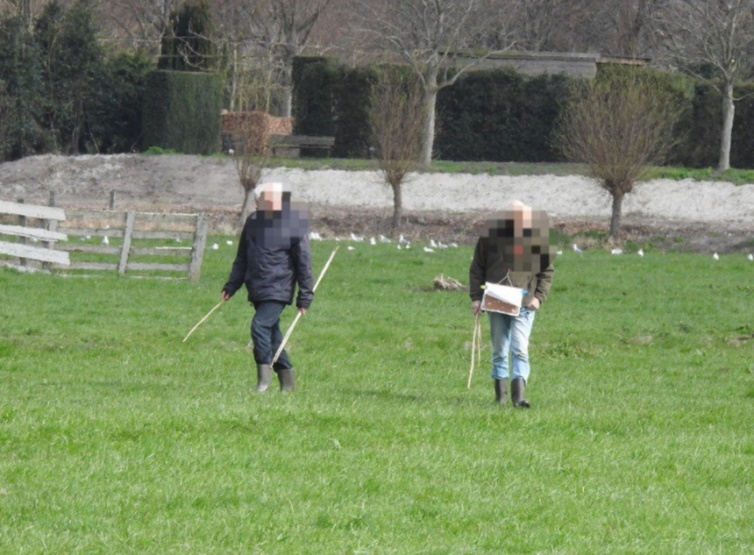 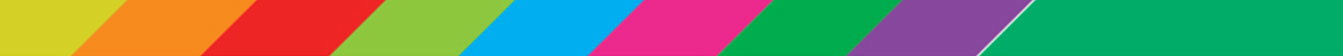 Natuurontwikkeling
Natuurbeheer op het land
Natuurbeheer:
Landschapselementen terugbrengen
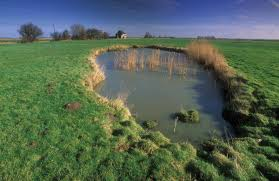 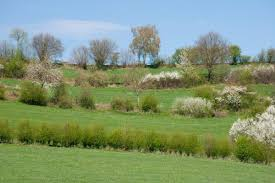 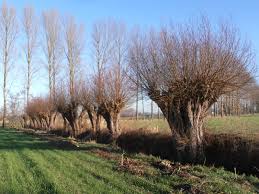 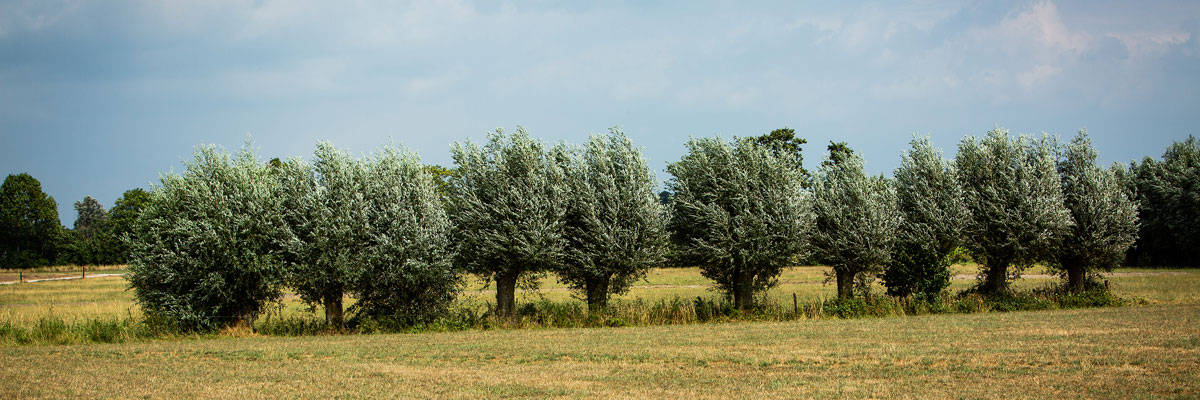 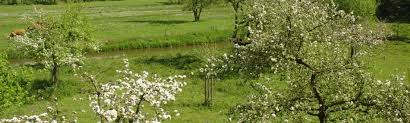 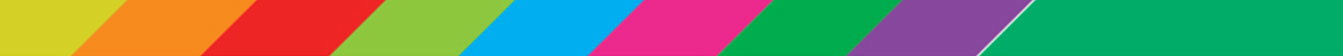 Natuurontwikkeling
Natuurbeheer op het land
Natuurbeheer:
Gras- of kruidenrijke akkerranden
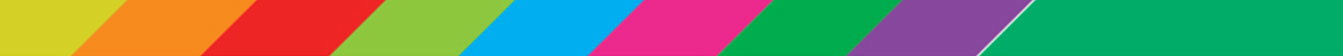 Natuurontwikkeling
Natuurbeheer op het land
Natuurbeheer:
Bloemrijke vegetatie langs de slootkant
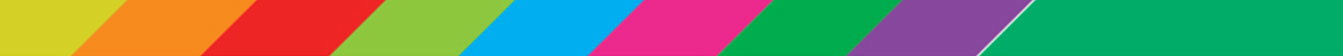 Natuurontwikkeling
Natuurbeheer op het land
Natuurbeheer:
Afrastering plaatsen van duurzaam hardhout
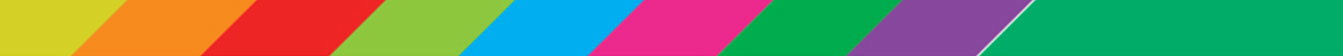 Natuurontwikkeling
Natuurbeheer op het land
Natuurbeheer:
Heggen of hagen plaatsen voor een dier- en natuurvriendelijke afscheiding
Vaak beuken of meidoorns, of combinatie daarvan
Gesnoeide takken  takkenwal
Versnipperde takken  biobrandstof voor verwarming of opwekking elektriciteit
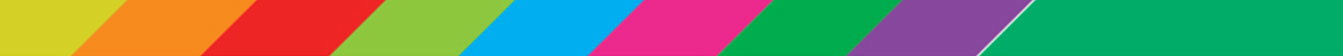 [Speaker Notes: Beukenblad blijft hangen totdat in het voorjaar nieuw blad wordt gevormd
Doornen aan de takken van de meidoorn beschermen tegen vraat van grote zoogdieren]
Natuurontwikkeling
Natuurbeheer op het land
Natuurbeheer:
Houtsingel  rij bomen als afscheiding tussen twee percelen
Houtwal  rij bomen en/of struiken op een aarden wal als afscheiding tussen twee percelen
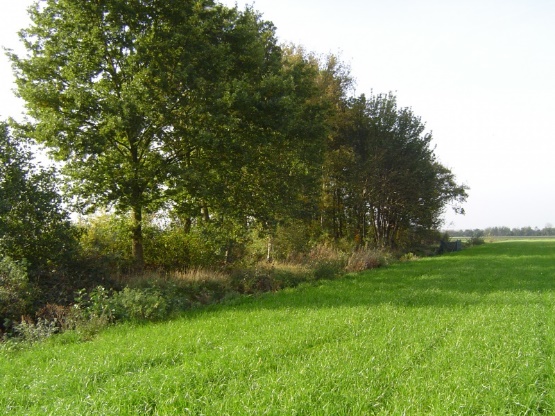 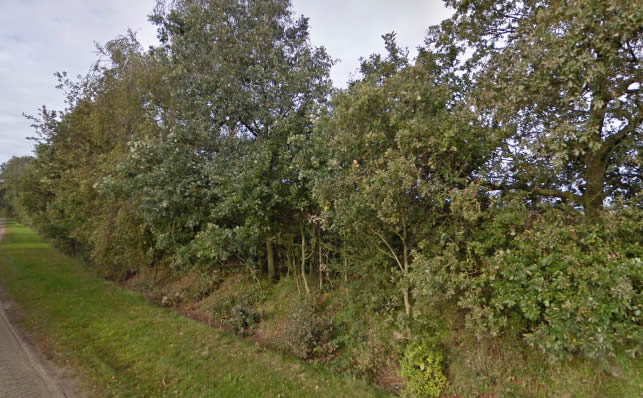 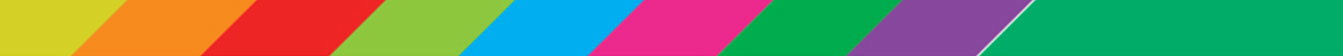 [Speaker Notes: Staan de bomen of struiken erg dicht op elkaar? Kan zelfs dienen als afscheiding voor het vee.]
Aan de slag!
Les 4: 1 Flora in een agrarisch landschap

Lees de opdracht goed door en ga stap voor stap te werk
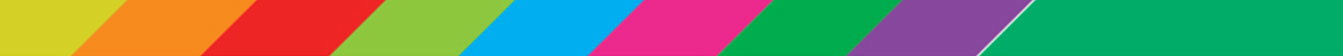 Aan de slag!
Les 5: 1 Landschap rondom Schagen

Op de fiets een rondje rondom Schagen
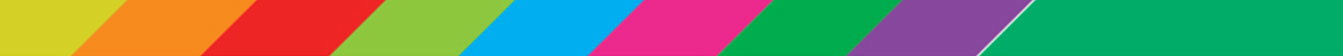 Aan de slag!
Les 6: 1 Nieuw leven door agrarisch natuurbeheer

Lees de opdracht goed door

Voer de opdracht uit in een tweetal
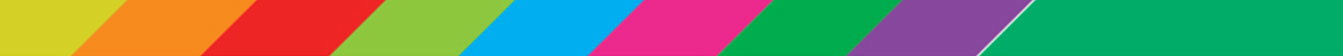 Aan de slag!
Les 6: 2 Weidevogels

Lees de opdracht goed door

Voer de opdracht individueel uit
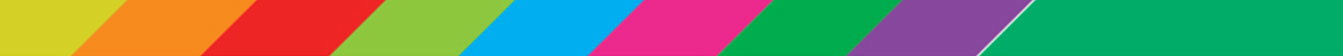 Deze les
Waar hebben we vandaag iets over geleerd?

Een herbarium gemaakt van flora uit het (agrarische) landschap
Presentaties over flora en fauna rondom Schagen
Nieuw leven door agrarisch natuurbeheer
Weidevogels
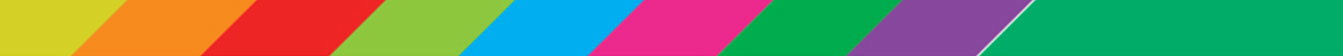 Volgende les
Les 7:
Excursie Zwanenwater
Rondleiding
Landschapsbeheer en –onderhoud

Meenemen:
Fiets
Verrekijker
Rugzak met eten en drinken
Goede schoenen/laarzen
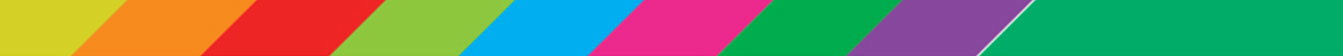 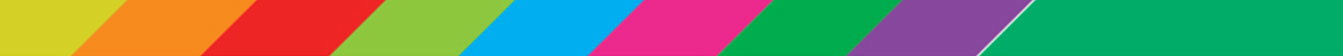